Your Choice for LTC.
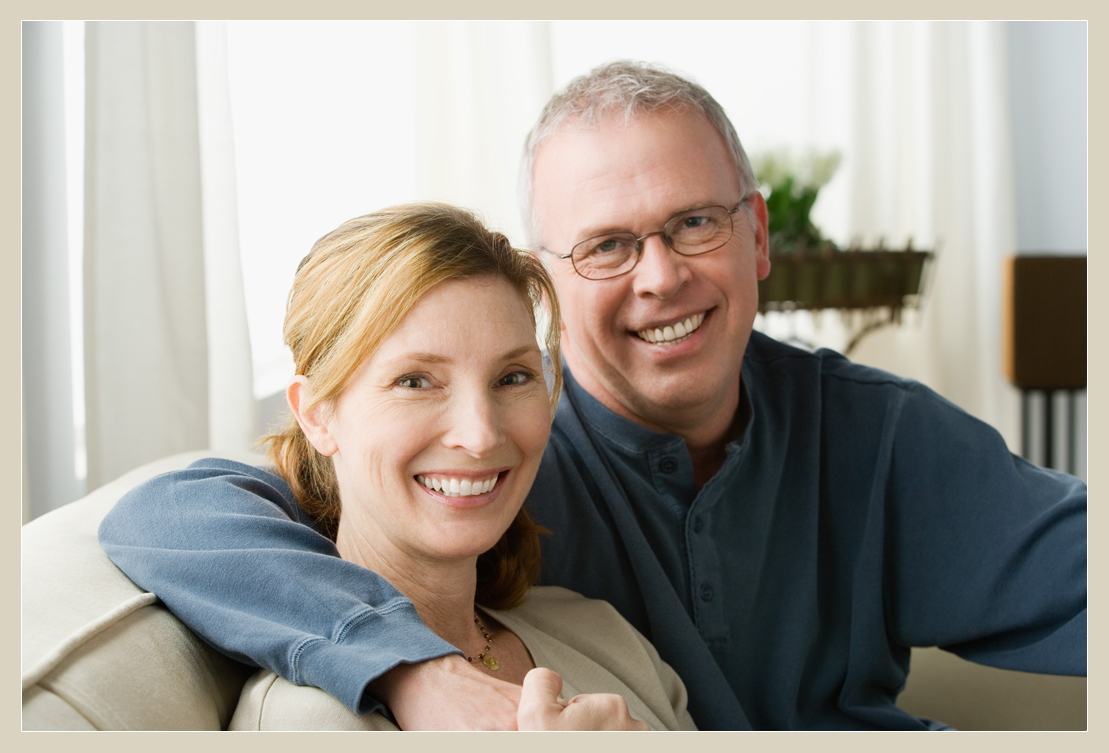 Long-Term Care Insurance
An essential part of a secure financial plan
AFN43376
[Speaker Notes: Good morning/afternoon. I’m [name], representing Mutual of Omaha Insurance Company. 

I’m happy to have the opportunity to talk with you about an essential part of a secure financial plan – long-term care insurance.]
Your Life…Your Way
It’s your life.
And you want to live it your way.
[Speaker Notes: It’s your life and you want to live it your way. 

Let’s talk about what that means. It means doing all the things that are important to you and your family today plus everything you always dreamed of doing when you retire.]
Your Life…Your Way
What if…
You weren’t able to care for yourself?
You were faced with providing care for a loved one?

What would that do to the plans you’ve made?
[Speaker Notes: But what if you were unable to care for yourself? Or you were faced with providing care for a loved one? 

How would that affect your plans?]
A Long-Term Care Insurance Policy May Help
Long-term care insurance may help you:
Protect your financial goals
Protect your life savings
Protect the plans you’ve made
[Speaker Notes: A long-term care insurance policy can help you continue to live life according to plan. 

Long-term care insurance can help you realize your financial goals and protect your life savings from the high cost of long-term care services.]
What is Long-Term Care?
Long-term care refers to a variety of services for people who are unable to care for themselves. 
This may be due to:
Accident
Disability
Prolonged illness
Aging
[Speaker Notes: Let’s talk for a minute about what long-term care is.
 
Long-term care is a term used to describe the services people need when they can’t care for themselves. This can be due to an accident, disability, prolonged illness or the simple process of aging.]
What is Long-Term Care?
Who do you know?
[Speaker Notes: There’s a good chance you know someone – a family member, friend or neighbor – who has needed long-term care services.

NOTE: Encourage people to share their stories.]
What is Long-Term Care?
Long-term care is more than nursing home care.

Long-term care services also are available:
In your home
In the community
In an assisted living facility
[Speaker Notes: Long-term care is more than care provided in a nursing home. People who go to a nursing home typically need round-the-clock skilled care.

But many people who need long-term care simply need help at home with activities of daily living. 

Long-term care services also are available in the community, such as in an adult day-care facility…

…and in assisted living facilities, which are home-like settings that offer more safety and security.]
Who Will Need Long-Term Care Services?
No one knows what the
future holds.
As people age, they may need some form of assistance
Accidents and injuries mean young people may need long-term care services, too
[Speaker Notes: How do you know if you’ll need long-term care services? 

No one knows what the future holds in store. As you age, there’s a good chance you’ll need some help.

But long-term care isn’t just for older people. An accident or injury requiring long-term care services can strike at any age.]
What Does it Cost?
Long-term care services may be expensive.
Home Health Aide
Assisted Living Facility
Nursing Home
(semi-private room)
$173
per day
$105
per day
$210
per day
Source: Mutual of Omaha’s Cost-of-Care Survey, conducted by Univita, 2010
The amounts shown are national averages. Cost may vary by state.
[Speaker Notes: Long-term care services can be expensive. 

Take a look at the national average costs. There’s a good chance these costs will be higher down the road when you’re likely to need care.]
How Will You Pay?
You may have considered these options to pay for long-term care services:
 Your savings
 Medicaid
 Long-term care insurance
[Speaker Notes: Have you thought about how you would pay for long-term care services?

Here are the options.
 You can use your savings
You can apply for Medicaid
Or you can purchase a long-term care insurance policy. 

Let’s talk a little more about each of these options.]
How Will You Pay?
Your Savings
It may be difficult to ensure funds will be available when you need them
You may have to sell valued assets
Liquidating assets may trigger income taxes and result in loss of future earnings
[Speaker Notes: You can use your savings or other assets. But what if the funds aren’t available when you need them? 

You may have to sell valued assets like your home. 

Or you may have to liquidate assets like stocks or a 401(k), and that can trigger income taxes, not to mention a loss of any earnings these assets would generate in the future.]
How Will You Pay?
Medicaid
You may have to spend down your assets to meet eligibility requirements
New rules have made it more difficult to qualify for benefits
The state may seek reimbursement for benefits paid to you
[Speaker Notes: You can rely on Medicaid, but you need to remember that Medicaid isn’t intended to provide long-term care for everyone. 

Instead, it’s a program of last resort for people who can’t pay for their own care. 

To be eligible for Medicaid, you may have to spend down your assets to qualify. 

Also, new rules have made qualifying for benefits more difficult. 

And there’s always the possibility that the state may seek reimbursement from your estate for any benefits it paid to you.]
How Will You Pay?
A Long-Term Care Insurance Policy
May help protect your retirement savings
Helps you to receive the care you need in the setting that’s right for you – even in your own home
May help you maintain your independence and avoid relying on your children
[Speaker Notes: A long-term care insurance policy may be one of the best ways to pay for long-term care services. 

Long-term care insurance can help protect your retirement savings from being depleted by high out-of-pocket costs or from Medicaid spend down. 

Long-term care insurance also allows you to receive the care you need in the setting that’s right for you. 

And that may help you maintain your independence and avoid becoming a burden to your kids.]
How Does Long-Term CareInsurance Work?
A long-term care insurance policy pays benefits
when a licensed health care practitioner certifies:
You are unable to perform at least two of the activities of daily living** 
Or you need continual supervision due to a cognitive impairment
*The activities of daily living are bathing, continence, dressing, eating, toileting and transferring.
[Speaker Notes: Here’s how long-term care insurance works. Your policy will pay benefits when your doctor certifies you are unable to perform at least two of the activities of daily living OR you need continual supervision due to a severe cognitive impairment.

NOTE: The activities of daily living (ADLs) include:
Eating
Bathing
Dressing
Continence
Transferring
Toileting]
How Does Long-Term CareInsurance Work?
A long-term care insurance policy pays benefits
for services you receive in:
Your home
An assisted living facility
A nursing home
[Speaker Notes: The policy will pay benefits for services you receive in your home, in an assisted living facility or in a nursing home.]
How Does Long-Term CareInsurance Work?
A long-term care insurance policy may actually help keep
you out of a nursing home.

Stay-at-home benefits allow you to get the care you need 
in your own home. These may include:
Help with household tasks, like cleaning and meal preparation
Help with personal tasks, like bathing and dressing
Services provided by a visiting nurse or home health aide
Special equipment, like a walker, wheelchair or respirator
Home modifications to enhance your ability to remain safely at home
[Speaker Notes: And if you’re like most people, a nursing home may be the last place you want to go. 

So long-term care insurance offers many stay-at-home features designed to help you get the care you need in the comfort of your own home. These may include:
Help with household tasks, like cleaning and meal preparation
Help with personal tasks, like bathing and dressing
Services provided by a visiting nurse or home health aide
Special equipment, like a walker, wheelchair or respirator
Home modifications to enhance your ability to remain safely at home]
How Does Long-Term CareInsurance Work?
A long-term care insurance policy doesn’t replace informal care typically provided by family members.

It simply builds on that infrastructure of support, allowing family members to provide care better and longer.
[Speaker Notes: Long-term care insurance doesn’t replace the informal care your family may provide.

Instead, it simply provides the assistance they need to care for you better and longer.]
Long-Term Care Insurance is Partof a Secure Financial Plan
You have many types of insurance to help protect
your assets:
Automobile insurance to protect your car
Homeowners insurance to protect your home
Life insurance to protect your family
Disability insurance to protect your salary

Why not help protect your retirement assets with a
long-term care insurance policy?
[Speaker Notes: Long-term care insurance may be an important part of your financial plan for the future.

You already have many types of insurance to protect your assets:
Automobile insurance to protect your car
Homeowners insurance to protect your home
Life insurance to protect your family
Disability insurance to protect your salary

Why not protect your retirement assets with long-term care insurance?]
Why Should You Consider it Now?
Three good reasons:
You’re never too young to need long-term care services
It may never be more affordable
If your health changes, you may be unable to qualify
[Speaker Notes: You may be wondering why you should consider purchasing long-term care insurance now when you’re young and healthy. 

Here are three good reasons:

Accidents and illnesses requiring long-term care services can strike people of any age

The cost is based on your age when you buy your policy. That means every year you wait, the cost may go up

Your ability to qualify for a policy is based on your current health. And if your health changes tomorrow, you may not be able to purchase long-term care insurance at any price]
Why Choose Us?
We’re strong, stable and financially secure
We have a strong commitment to our policyholders
We continually earn high ratings from leading industryrating organizations
All ratings as of 7/11
Mutual of Omaha
United of Omaha
Rating Company
A.M. Best Company, Inc.
(for overall financial strength and ability to meet ongoing
obligations to policyholders)
A+ (Superior)
This rating is second
highest of 16
Moody’s Investors Service
(for current financial strength and ability to withstand 
financial stress In the future)
Aa3 (Excellent)
This rating is fourth
highest of 21
Standard & Poor’s
(for financial strength to meet obligations to policyholders)
A+ (Strong)
This rating is fifth
highest of 21
Independent agency ratings refer only to the overall financial status of the company and are not a recommendation of the specific policy provisions, rates or practices of the insurance company.
[Speaker Notes: When you’re considering a long-term care insurance policy, it’s important to select a company that’s strong, stable and financially secure. 

Mutual of Omaha has a long history in the insurance industry – we’ve been paying claims to customers for over 100 years. And our strong financial position continually earns us high marks from the leading industry rating organizations, including an A+ rating from A.M. Best.]
Why Choose Us?
We’ll be here when
 you need us!
[Speaker Notes: Mutual of Omaha’s longevity, financial strength and experience in the long-term care marketplace mean you can count on us to be here when you need us.]
Your Choice for LTC.
Together, we may tailor a long-term care insurance policy to meet your needs.
[Speaker Notes: WHEN CONDUCTING A SEMINAR:
A long-term care insurance policy can be tailored to meet your specific needs. So I’ll be happy to meet with you to assess your situation, explain your options and recommend a plan of coverage that’s right for you. Just talk to me before you leave today and we’ll schedule a time to meet. Or you can call me later. My contact information is included in your packet.


WHEN CONDUCTING AN INDIVIDUAL APPOINTMENT:
A long-term care insurance policy can be tailored to meet your specific needs. So let me show you how it works. (Transition to a discussion of product details using the Mutual Care Plus brochure – MC33978 or state equivalent.)]
Your Choice for LTC.
Questions?

Long-term care insurance is underwritten by Mutual of Omaha Insurance Company or United of Omaha Life Insurance Company, Mutual of Omaha Plaza, Omaha, NE 68175. Mutual of Omaha Insurance Company is licensed nationwide. United of Omaha Life Insurance Company is licensed in all states except NY and does not solicit business in NY. Policy forms: LTC09M, LTC09M-AG, LTC09M-5ML, LTC09M-10ML (or state equivalent). In ID: LTC09M-ID, LTC09M-AG-ID, LTC09M-5ML-ID, LTC09M-10ML-ID. In NC: LTC09M-NC, LTC09M-AG-NC, LTC09M-5ML-NC, LTC09M-10ML-NC. In OK: LTC09M-OK, LTC09M-AG-OK, LTC09M-5ML-OK, LTC09M-10ML-OK. In OR: LTC09M-OR, LTC09M-AG-OR, LTC09M-5ML-OR, LTC09M-10ML-OR. In PA: LTC09M-PA, LTC09M-AG-PA, LTC09M-5ML-PA, LTC09M-10ML-PA. In WA: LTC09M-WA, LTC09M-AG-WA, LTC09M-5ML-WA, LTC09M-10ML-WA. LTC09U, LTC09U-AG, LTC09U-5ML, LTC09U-10ML (or state equivalent). In ID: LTC09U-ID, LTC09U-AG-ID, LTC09U-5ML-ID, LTC09U-10ML-ID. In NC: LTC09U-NC, LTC09U-AG-NC, LTC09U-5ML-NC, LTC09U-10ML-NC.  In OK: LTC09U-OK, LTC09U-AG-OK, LTC09U-5ML-OK, LTC09U-10ML-OK. In OR: LTC09U-OR, LTC09U-AG-OR, LTC09U-5ML-OR, LTC09U-10ML-OR. In PA: LTC09U-PA, LTC09U-AG-PA, LTC09U-5ML-PA, LTC09U-10ML-PA. In WA: LTC09U-WA, LTC09U-AG-WA, LTC09U-5ML-WA, LTC09U-10ML-WA. This is a solicitation of insurance. Each underwriting company is responsible for its own financial and contractual obligations. Products and features may not be available in all states and may vary by state. Policies have exclusions and limitations. You may be contacted by telephone by an insurance agent (in WA: producer). For costs, complete details of coverage and terms under which the policy may be continued in force, contact your licensed insurance agent (in WA: producer).
[Speaker Notes: I’d like to thank you for giving me this opportunity to talk to you about long-term care insurance. And I’ll be happy to answer any questions you may have.]
Your Choice for LTC.
Long-Term Care Insurance
An essential part of a secure financial plan
Plus Group Texas
972-943-9999
Quotes@PlusGroupTX.com